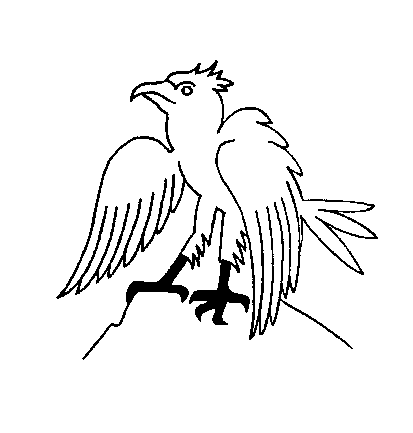 ГОТУЙСЬ!
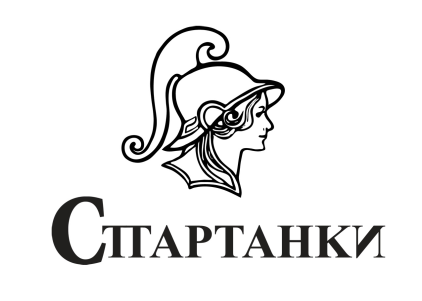 Початковий Табір
„Природна Забава”
19.VII.2015 – 25.VII.2015
пл. сен.Ореста Білоус-Олексій, СП – комендантка
пл. сен. Юрій Білик, ОХ – бунчужний
пл. сен. Христя Мандич-Сенторе, СП – писар
Рій „Метелики”

cес. Аріянна Сенторе
сес. Андрея Пенсак
сес. Христина Ґлюх
Рій „Мавпи”

сес. Юля Гірняк
сес. Ада Буняк

Лесик Когут
Ніко Літепло
Данилко Цар
Максим Луців
Александер Чорній
Рій „Лосі”

сес. Алекса Чоторовська
сес. Няня Завадівська

Лукаш Нинка
Данило Марків
Юліян Голинський
Маркіян Голинський
Микола Завадівський
Леся Білик    
Ніна Геврик
Міла Шпішич
Андрея Дулин
Софія Траска
Клавдія Траска
Зоряна Олексій
Катерина Горін
Софія Панькевич